урок русского языка в       классе по теме «обобщение правил правописания проверяемых  букв  в корне слова »
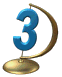 На части не делится солнце лучистое
И вечную землю нельзя поделить,
Но искорку счастья луча золотистого
Ты сможешь, ты в силах друзьям подарить!
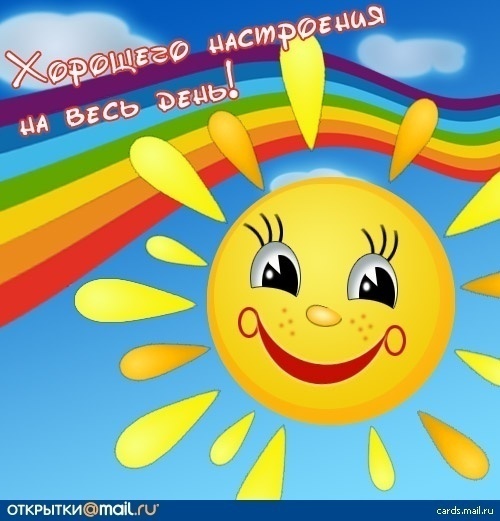 Минутка чистописания
Контрольное списывание
Посеешь поступок- пожнёшь привычку, посеешь привычку- пожнёшь характер, посеешь характер - пожнёшь судьбу.
Словарное слово
Характер
Лексическое значение слова Подберите однокоренные слова. 
Запишите их. 
Выделите  в них орфограммы
Формулирование проблемы, планирование деятельности.
Какой может быть характер?
Характер (какой ?) властный, мягкий, чудесный
Назовите орфограммы.
Сформулируйте цель урока.
Применение полученных знаний
Выпишите только те слова, в которых есть непроизносимый согласный. Укажите количество букв и звуков. 

Трубка, стена, вестник, косточка, лесник, тростник, участник, 
зарядка, земля, зависть, 
соседка, яростный, устный
Проверка
7 б.,6 зв.
8 б., 7зв.
Вестник , тростник , участник ,  яростный,                устный
8 б., 7 зв.
8 б., 8 зв.
6 б., 5 зв.
Отдохните, глазки!
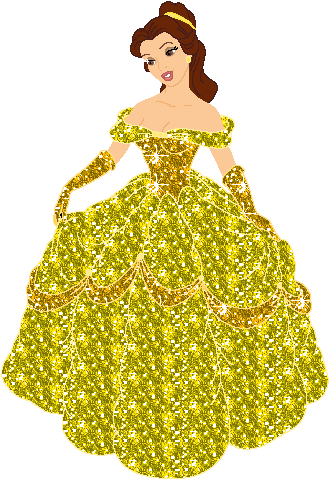 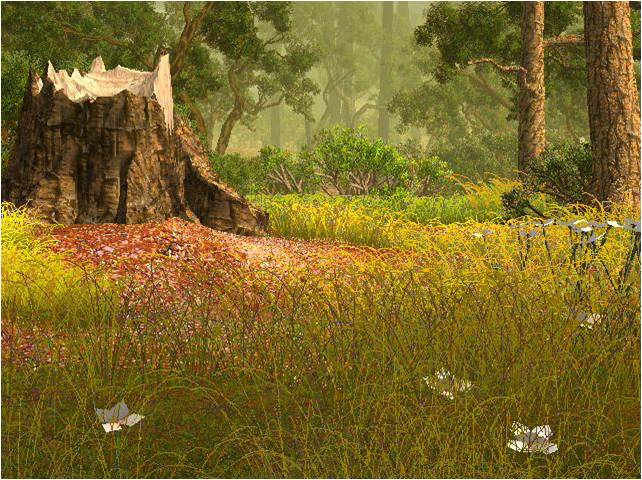 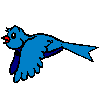 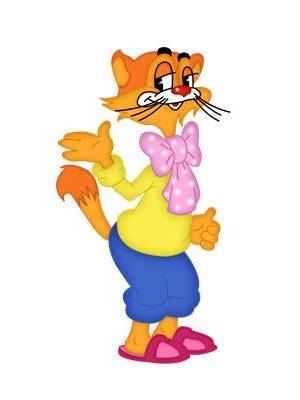 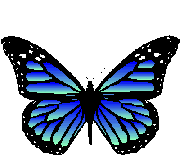 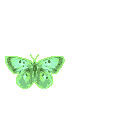 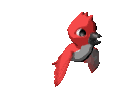 Ребята, берегите зрение!
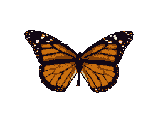 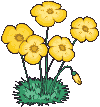 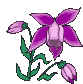 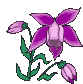 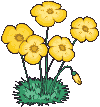 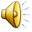 Иногда согласные  
Играют с нами в прятки.
Они не произносятся, 
И что писать , неясно нам…
Что же делать, как нам быть?
Как проблему – то решить?
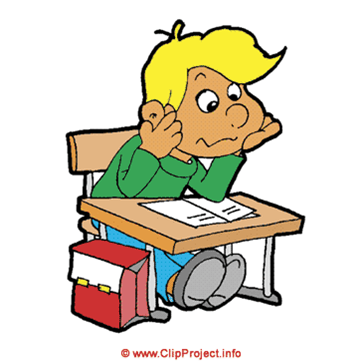 Работа с учебником
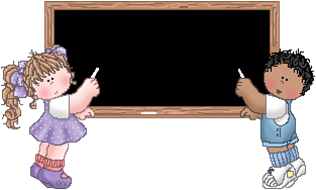 С.86 Упр.2
Физминутка
Работа в парах
лнц
Со…..е, ме.….ый, 
се…..е, радо..…ый
Вот веселая наука
Говорит теперь : «А ну-ка!
Если понял и запомнил
Пропуски смелей запомни»
стн
рдц
стн
Итог урока
Какую цель ставили?
Удалось ли достичь поставленной цели ?
Довольны вы тем, как сегодня работали на уроке?
Довольны ли вы тем, как работал ваш сосед?
Лист самооценки
Будьте ребята красивыми!
Будьте прелестными, милыми!
Между собою честными!
Будьте всегда счастливыми!
Молодцы !
Спасибо за урок!
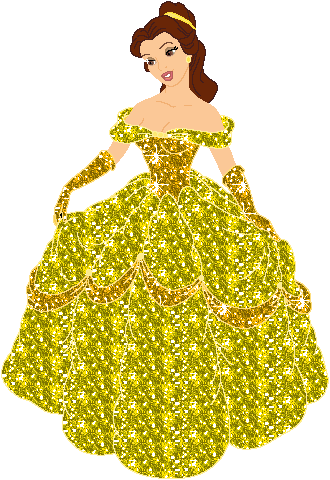 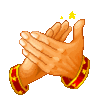 Список используемых источников
1. Бунеев Р.Н., Бунеева Е.В., Пронина О.В. Учебник «Русский язык», 3 класс. – М.: «Баласс», 2004.
2. Кучеренко С.В. Методические рекомендации к урокам. – Волгоград: Издательство «Волгоград», 2007. 
3. Смирнова И.Г. Русский язык. 3-4 класс:  тренинговые упражнения/ И.Г. Смирнова, Т.В. Бондарева. =- Волгоград: «Учитель», 2009.
4. Кульневич С.В., Лакоценина Т.П. Анализ современного урока. – Ростов н/Д: Изд-во «Учитель», 2006.
5.Шоган В.В. Технология личностно ориентированного урока. – Ростов н/Д: Изд-во «Учитель», 2003.
6.Физминутка для глаз  автор www.PHILka.RU. 
7. Картинки  - поисковая система Internet Eхplorer 

Презентация составлена по программе «Школа – 2100»
Русский язык – Р.Н.Бунеев, Е.В.Бунеева, О.В.Пронина – 3 класс.